Bài
30
Thương ông
Tiết 1 + 2
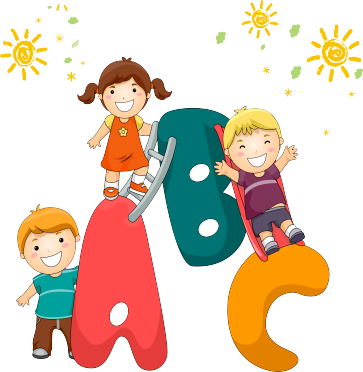 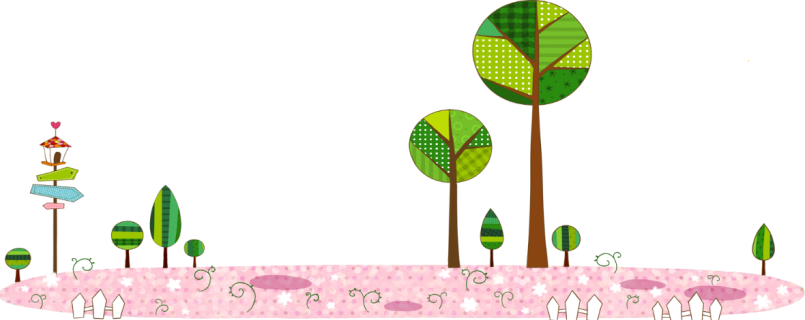 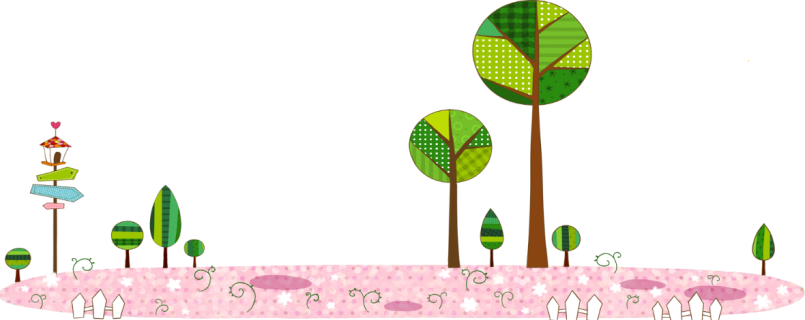 Ôn và khởi động: 
Lớp mình ơi, chúng ta hãy giúp thầy trò đường tăng trả lời tốt các câu hỏi vượt qua các thử thách để đến Tây Trúc thỉnh kinh nhé.
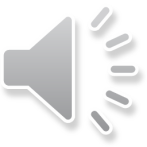 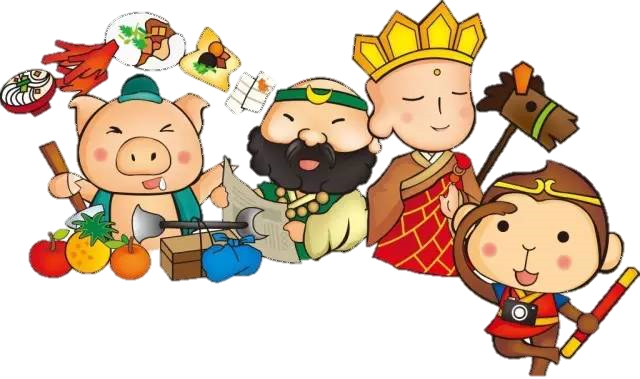 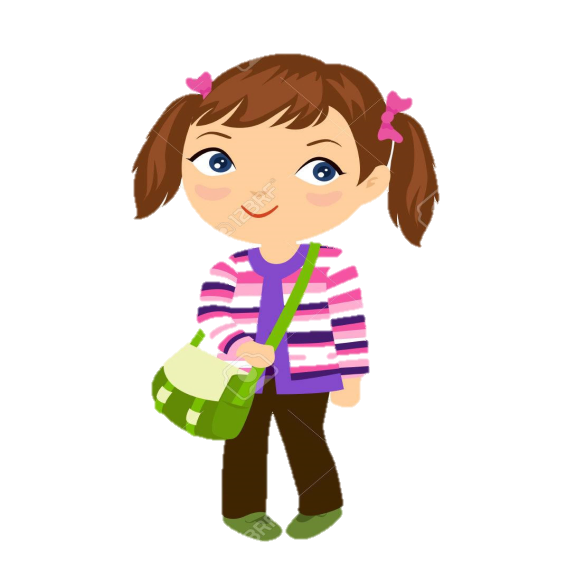 [Speaker Notes: Bài giảng thiết kế bởi: Hương Thảo - tranthao121006@gmail.com]
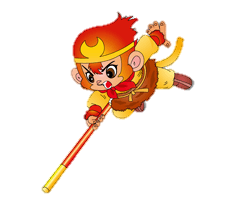 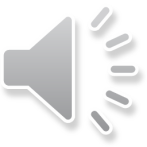 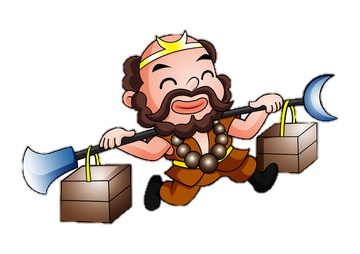 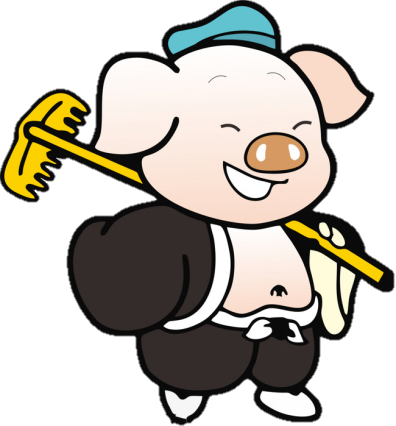 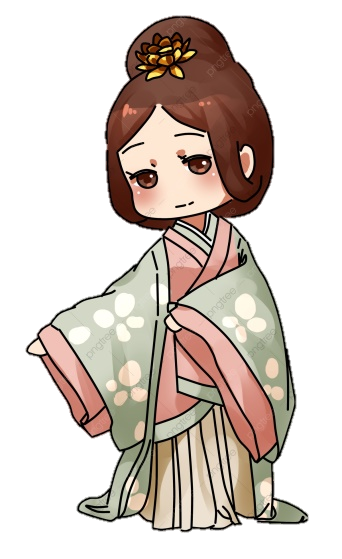 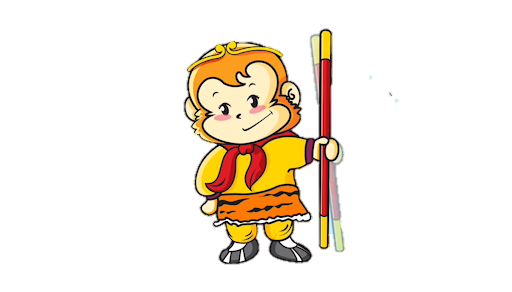 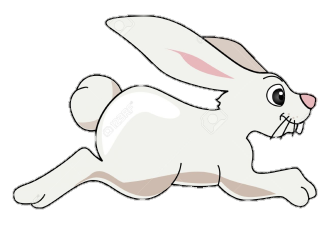 1
Bài trước em đã học bài gì?
…..
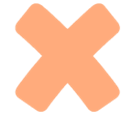 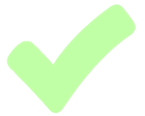 B. Cánh cửa nhớ bà
A. Mẹ
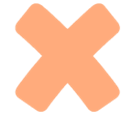 D. Em mang về yêu thương
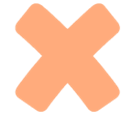 C.Chơi chong chóng
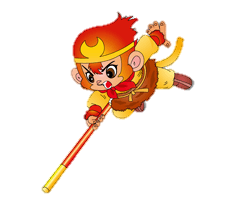 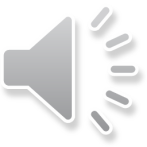 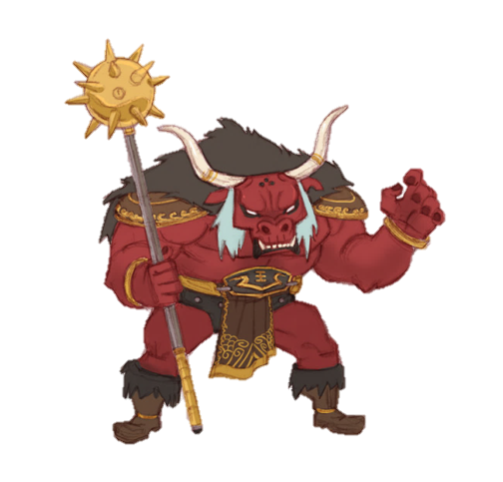 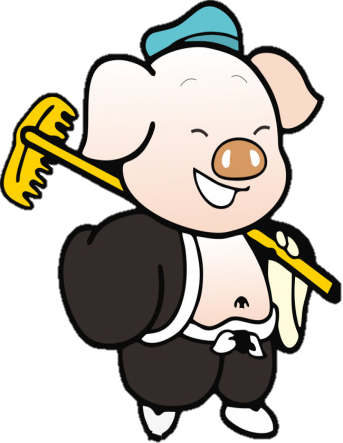 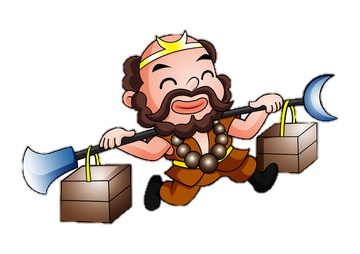 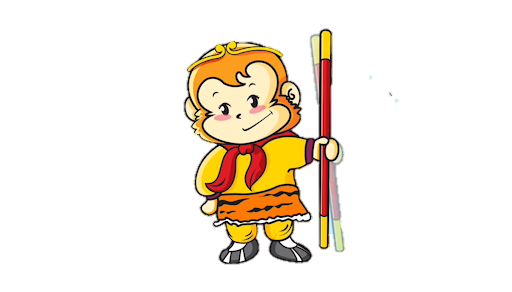 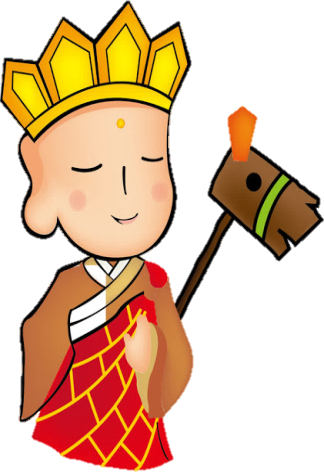 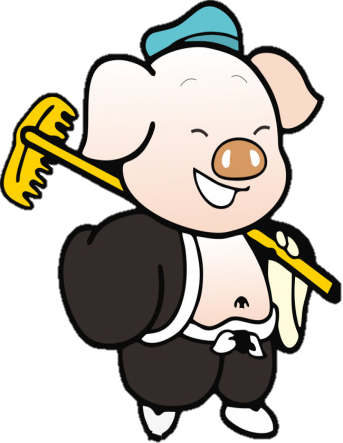 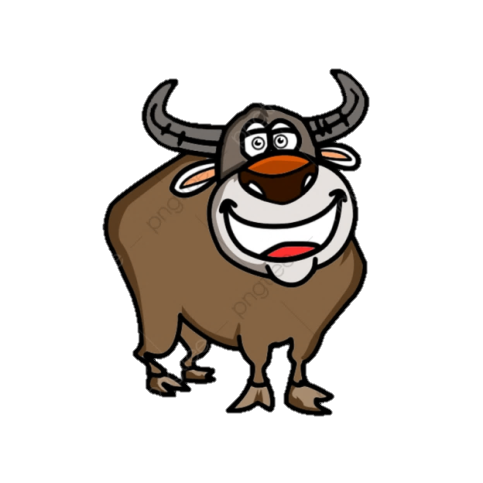 2
[Speaker Notes: Bài giảng thiết kế bởi: Hương Thảo - tranthao121006@gmail.com]
Trong bài Cánh cửa nhớ bà, có mấy then cửa?
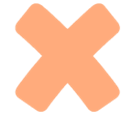 A. 3
B. 1
:
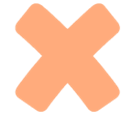 C. 0
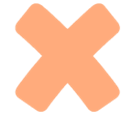 D. 2
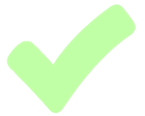 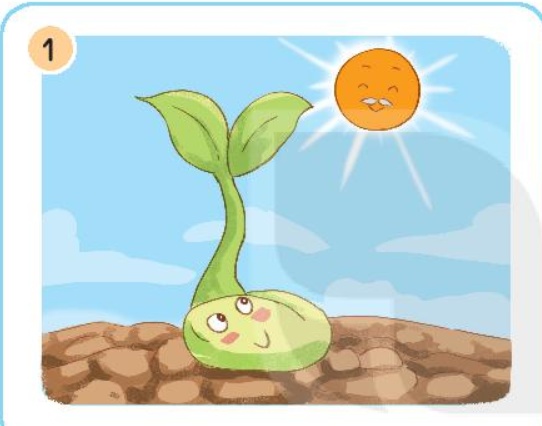 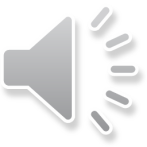 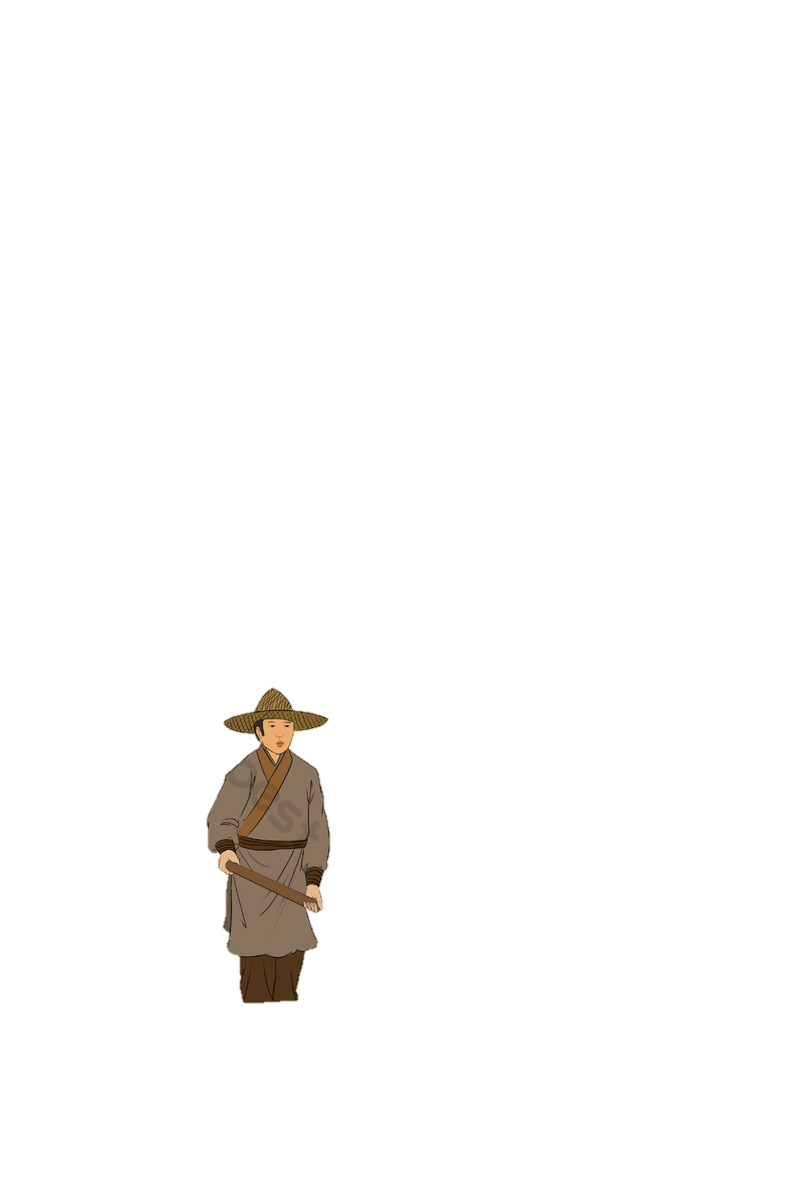 3
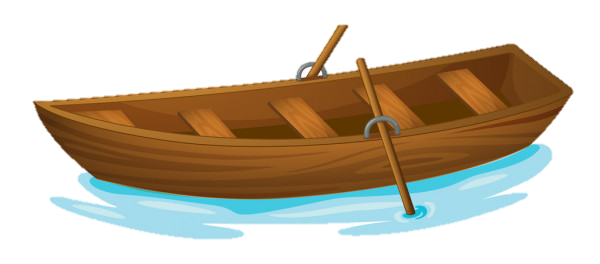 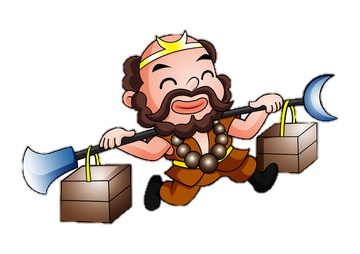 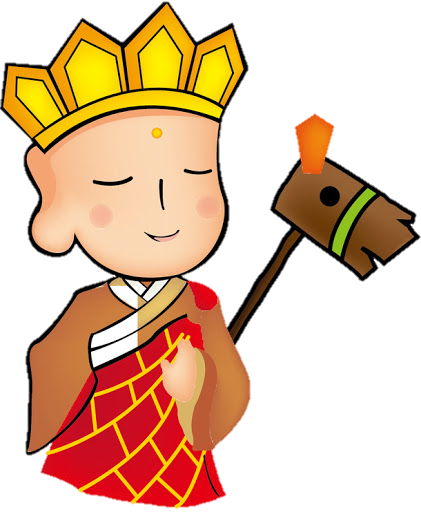 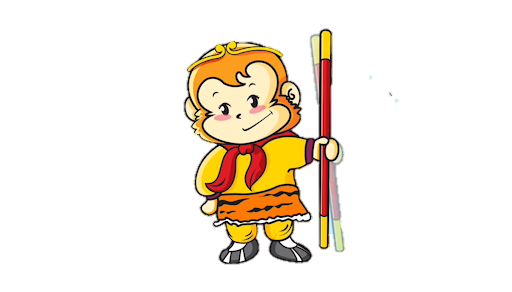 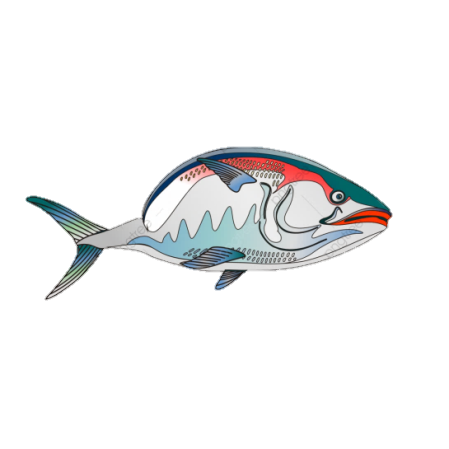 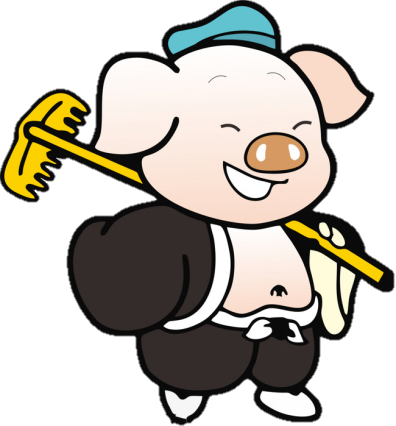 Trong truyện Bà cháu, cô Tiên cho hai anh em hạt gì?
Hạt đào
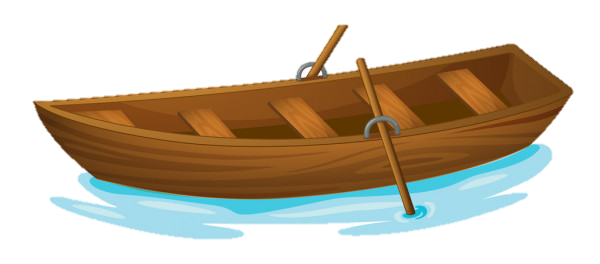 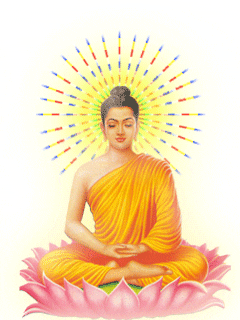 CHÚC MỪNG THẦY TRÒ ĐƯỜNG TĂNG ĐÃ VƯỢT QUA THỬ THÁCH LẤY CHÂN KINH
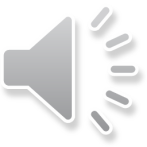 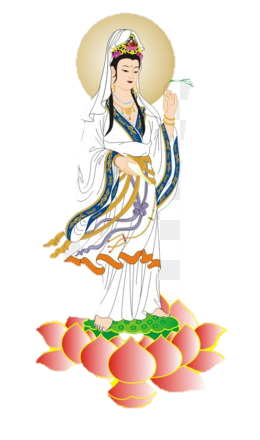 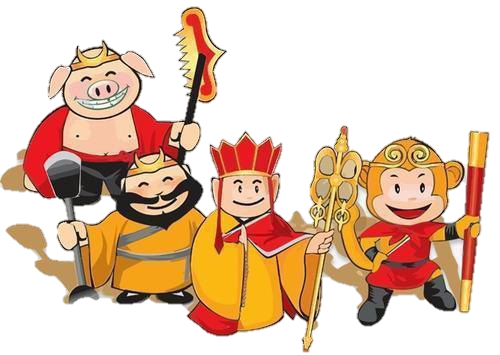 [Speaker Notes: Bài giảng thiết kế bởi: Hương Thảo - tranthao121006@gmail.com]
Kể những việc em làm khiến người thân vui
Em học giỏi.
Em quét nhà.
Em rửa bát.
[Speaker Notes: Bài giảng thiết kế bởi: Hương Thảo - tranthao121006@gmail.com]
TẬP ĐỌC
Thương ông
Thương ông
Ông bị đau chân
Nó sưng nó tấy
Đi phải chống gậy
Khập khiễng, khập khà
Bước lên thềm nhà
Nhấc chân quá khó
Thấy ông nhăn nhó
Việt chơi ngoài sân
Lon ton lại gần,
Âu yếm, nhanh nhảu:
- Ông vịn vai cháu,
Cháu đỡ ông lên.”
Ông bước lên thềm
Trong lòng sung sướng
Quẳng gậy, cúi xuống
Quên cả đớn đau
Ôm cháu xoa đầu:
- Hoan hô thằng bé!
Bé thế mà khoẻ
Vì nó thương ông.”
            (Tú Mỡ)
[Speaker Notes: Bài giảng thiết kế bởi: Hương Thảo - tranthao121006@gmail.com]
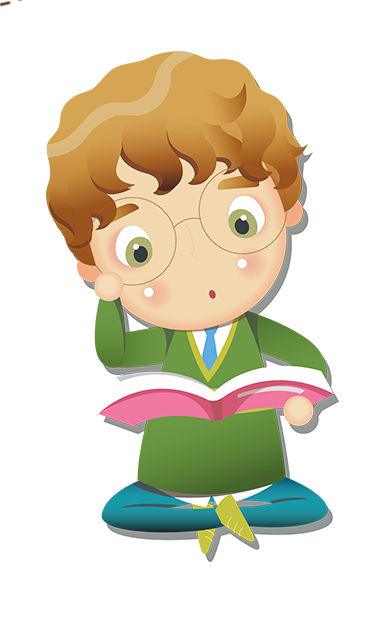 Luyện đọc từ khó
nó,sưng
khập khiễng
sân
lại gần
Thương ông
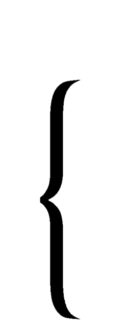 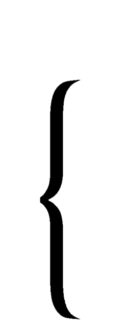 Ông bị đau chân
Nó sưng nó tấy
Đi phải chống gậy
Khập khiễng, khập khà
Bước lên thềm nhà
Nhấc chân quá khó
Thấy ông nhăn nhó
Việt chơi ngoài sân
Lon ton lại gần,
Âu yếm, nhanh nhảu:
- Ông vịn vai cháu,
Cháu đỡ ông lên.”
Ông bước lên thềm
Trong lòng sung sướng
Quẳng gậy, cúi xuống
Quên cả đớn đau
Ôm cháu xoa đầu:
- Hoan hô thằng bé!
Bé thế mà khoẻ
Vì nó thương ông.”
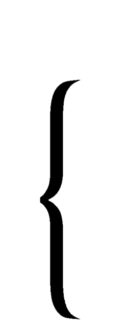 Đọc nối tiếp đoạn
[Speaker Notes: Bài giảng thiết kế bởi: Hương Thảo - tranthao121006@gmail.com]
Thương ông
Ông bị đau chân
Nó sưng nó tấy
Đi phải chống gậy
Khập khiễng, khập khà
Bước lên thềm nhà
Nhấc chân quá khó
Thấy ông nhăn nhó
Việt chơi ngoài sân
Lon ton lại gần,
Âu yếm, nhanh nhảu:
- Ông vịn vai cháu,
Cháu đỡ ông lên.”
Ông bước lên thềm
Trong lòng sung sướng
Quẳng gậy, cúi xuống
Quên cả đớn đau
Ôm cháu xoa đầu:
- Hoan hô thằng bé!
Bé thế mà khoẻ
Vì nó thương ông.”
[Speaker Notes: Bài giảng thiết kế bởi: Hương Thảo - tranthao121006@gmail.com]
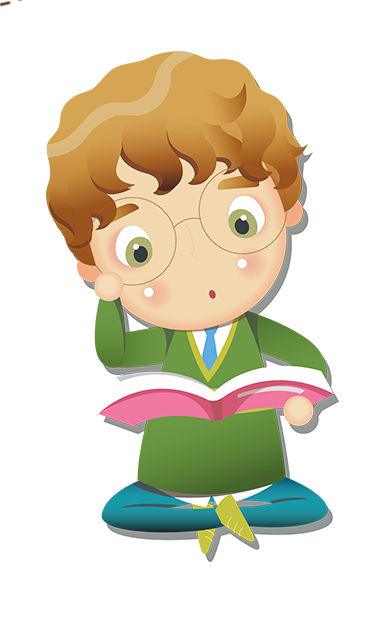 Luyện đọc câu khó
Ông bị đau chân
Nó sưng nó tấy,

Bước lên thềm nhà
Nhấc chân quá khó.
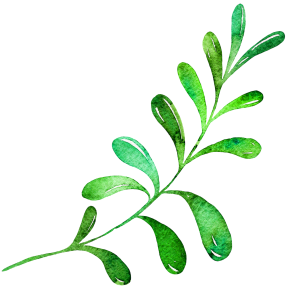 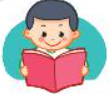 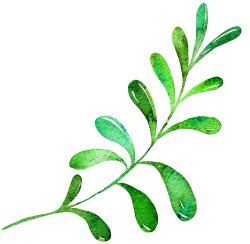 Lon ton
Dáng đi hoặc chạy (thường của trẻ em) với những bước ngắn, nhanh.
Tấy
Sưng to, làm cho đau nhức
Khập khiễng, khập khà
Dáng đi bên cao, bên thấp không đều
GIẢI NGHĨA TỪ
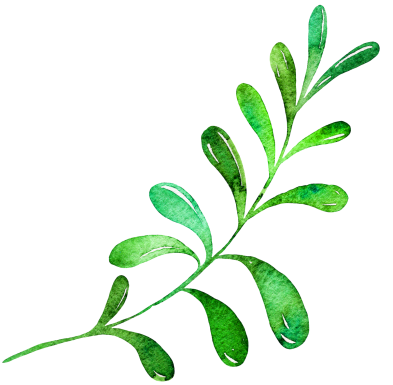 [Speaker Notes: Bài giảng thiết kế bởi: Hương Thảo - tranthao121006@gmail.com]
Thương ông
Ông bị đau chân
Nó sưng nó tấy
Đi phải chống gậy
Khập khiễng, khập khà
Bước lên thềm nhà
Nhấc chân quá khó
Thấy ông nhăn nhó
Việt chơi ngoài sân
Lon ton lại gần,
Âu yếm, nhanh nhảu:
- Ông vịn vai cháu,
Cháu đỡ ông lên.”
Ông bước lên thềm
Trong lòng sung sướng
Quẳng gậy, cúi xuống
Quên cả đớn đau
Ôm cháu xoa đầu:
- Hoan hô thằng bé!
Bé thế mà khoẻ
Vì nó thương ông.”
[Speaker Notes: Bài giảng thiết kế bởi: Hương Thảo - tranthao121006@gmail.com]
Thương ông
Ông bị đau chân
Nó sưng nó tấy
Đi phải chống gậy
Khập khiễng, khập khà
Bước lên thềm nhà
Nhấc chân quá khó
Thấy ông nhăn nhó
Việt chơi ngoài sân
Lon ton lại gần,
Âu yếm, nhanh nhảu:
- Ông vịn vai cháu,
Cháu đỡ ông lên.”
Ông bước lên thềm
Trong lòng sung sướng
Quẳng gậy, cúi xuống
Quên cả đớn đau
Ôm cháu xoa đầu:
- Hoan hô thằng bé!
Bé thế mà khoẻ
Vì nó thương ông.”
Đọc nối tiếp câu
[Speaker Notes: Bài giảng thiết kế bởi: Hương Thảo - tranthao121006@gmail.com]
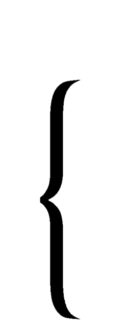 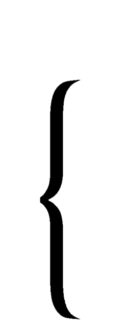 Thương ông
Ông bị đau chân
Nó sưng nó tấy
Đi phải chống gậy
Khập khiễng, khập khà
Bước lên thềm nhà
Nhấc chân quá khó
Thấy ông nhăn nhó
Việt chơi ngoài sân
Lon ton lại gần,
Âu yếm, nhanh nhảu:
- Ông vịn vai cháu,
Cháu đỡ ông lên.”
Ông bước lên thềm
Trong lòng sung sướng
Quẳng gậy, cúi xuống
Quên cả đớn đau
Ôm cháu xoa đầu:
- Hoan hô thằng bé!
Bé thế mà khoẻ
Vì nó thương ông.”
Đọc nối tiếp đoạn
[Speaker Notes: Bài giảng thiết kế bởi: Hương Thảo - tranthao121006@gmail.com]
Thương ông
Ông bị đau chân
Nó sưng nó tấy
Đi phải chống gậy
Khập khiễng, khập khà
Bước lên thềm nhà
Nhấc chân quá khó
Thấy ông nhăn nhó
Việt chơi ngoài sân
Lon ton lại gần,
Âu yếm, nhanh nhảu:
- Ông vịn vai cháu,
Cháu đỡ ông lên.”
Ông bước lên thềm
Trong lòng sung sướng
Quẳng gậy, cúi xuống
Quên cả đớn đau
Ôm cháu xoa đầu:
- Hoan hô thằng bé!
Bé thế mà khoẻ
Vì nó thương ông.”
Đọc toàn bài
[Speaker Notes: Bài giảng thiết kế bởi: Hương Thảo - tranthao121006@gmail.com]
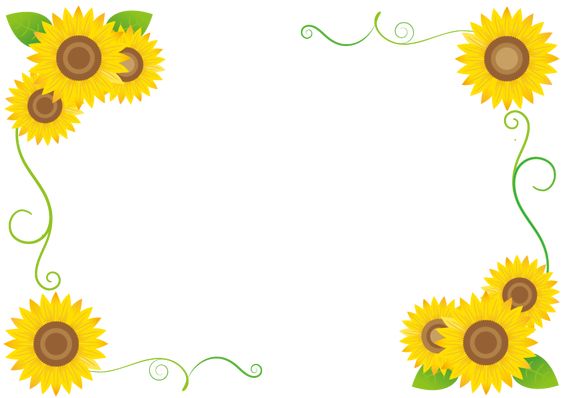 Trả lời câu hỏi
Thương ông
Ông bị đau chân
Nó sưng nó tấy
Đi phải chống gậy
Khập khiễng, khập khà
Bước lên thềm nhà
Nhấc chân quá khó
Thấy ông nhăn nhó
Việt chơi ngoài sân
Lon ton lại gần,
Âu yếm, nhanh nhảu:
- Ông vịn vai cháu,
Cháu đỡ ông lên.”
Ông bước lên thềm
Trong lòng sung sướng
Quẳng gậy, cúi xuống
Quên cả đớn đau
Ôm cháu xoa đầu:
- Hoan hô thằng bé!
Bé thế mà khoẻ
Vì nó thương ông.”
1. Ông của Việt bị làm sao?
[Speaker Notes: Bài giảng thiết kế bởi: Hương Thảo - tranthao121006@gmail.com]
Thương ông
Ông bị đau chân
Nó sưng nó tấy
Đi phải chống gậy
Khập khiễng, khập khà
Bước lên thềm nhà
Nhấc chân quá khó
Thấy ông nhăn nhó
Việt chơi ngoài sân
Lon ton lại gần,
Âu yếm, nhanh nhảu:
- Ông vịn vai cháu,
Cháu đỡ ông lên.”
Ông bước lên thềm
Trong lòng sung sướng
Quẳng gậy, cúi xuống
Quên cả đớn đau
Ôm cháu xoa đầu:
- Hoan hô thằng bé!
Bé thế mà khoẻ
Vì nó thương ông.”
2. Khi thấy ông đau, Việt đã làm gì để giúp ông?
[Speaker Notes: Bài giảng thiết kế bởi: Hương Thảo - tranthao121006@gmail.com]
Thương ông
Ông bị đau chân
Nó sưng nó tấy
Đi phải chống gậy
Khập khiễng, khập khà
Bước lên thềm nhà
Nhấc chân quá khó
Thấy ông nhăn nhó
Việt chơi ngoài sân
Lon ton lại gần,
Âu yếm, nhanh nhảu:
- Ông vịn vai cháu,
Cháu đỡ ông lên.”
Ông bước lên thềm
Trong lòng sung sướng
Quẳng gậy, cúi xuống
Quên cả đớn đau
Ôm cháu xoa đầu:
- Hoan hô thằng bé!
Bé thế mà khoẻ
Vì nó thương ông.”
3. Theo ông, vì sao Việt tuy bé mà khỏe?
[Speaker Notes: Bài giảng thiết kế bởi: Hương Thảo - tranthao121006@gmail.com]
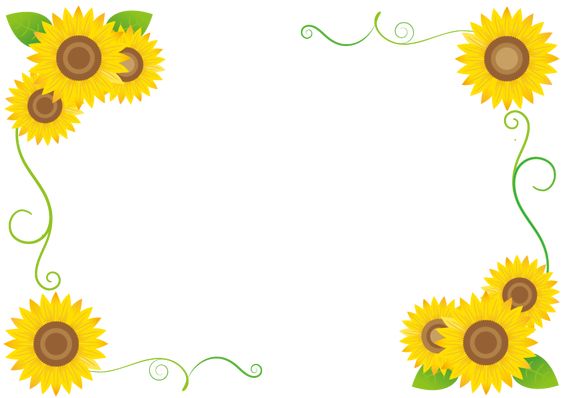 Luyện tập theo văn bản đọc
1. Từ ngữ nào dưới đây thể hiện dáng vẻ của Việt?
2.Đọc những câu thơ thể hiện lời khen 
của ông dành cho Việt.
Tiết 3
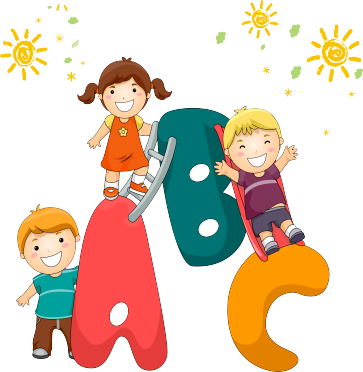 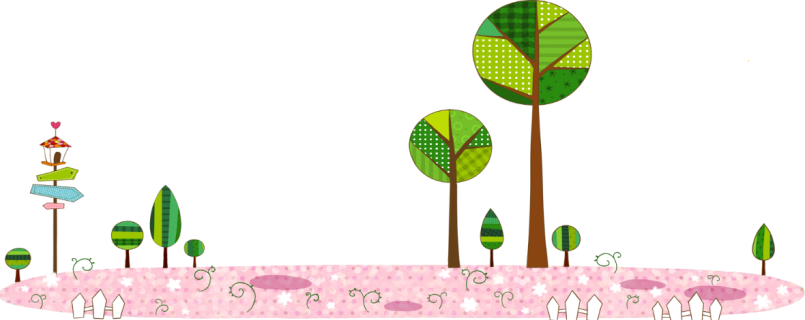 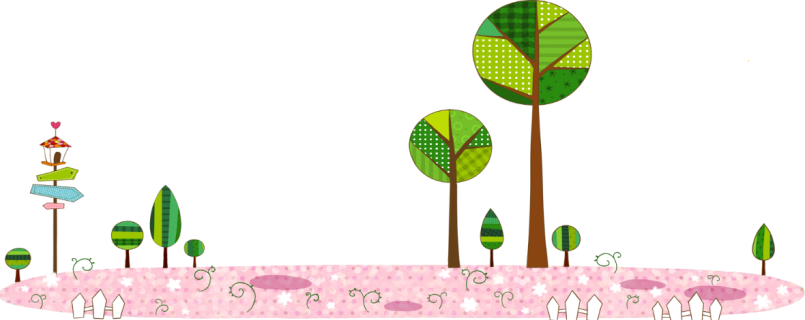 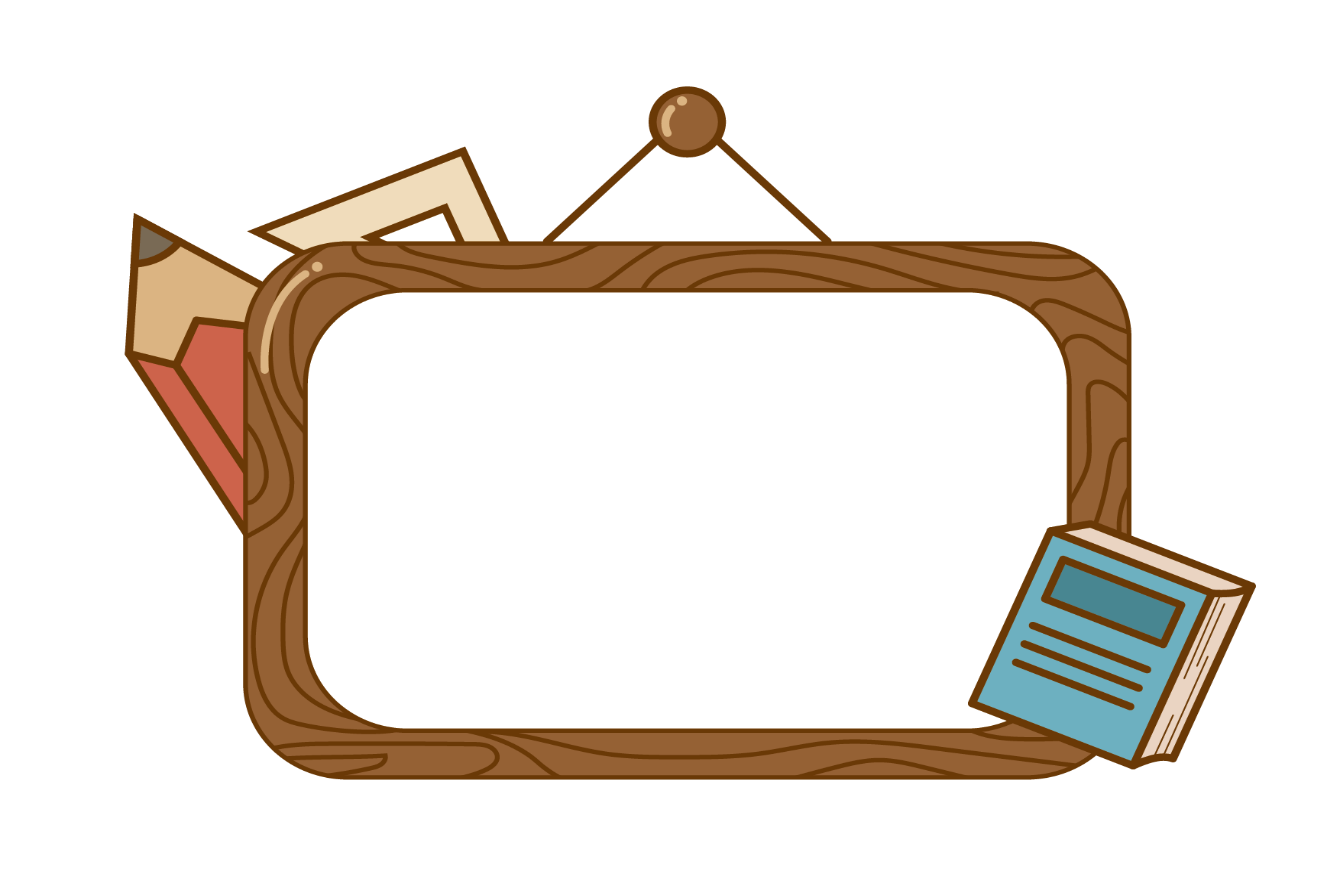 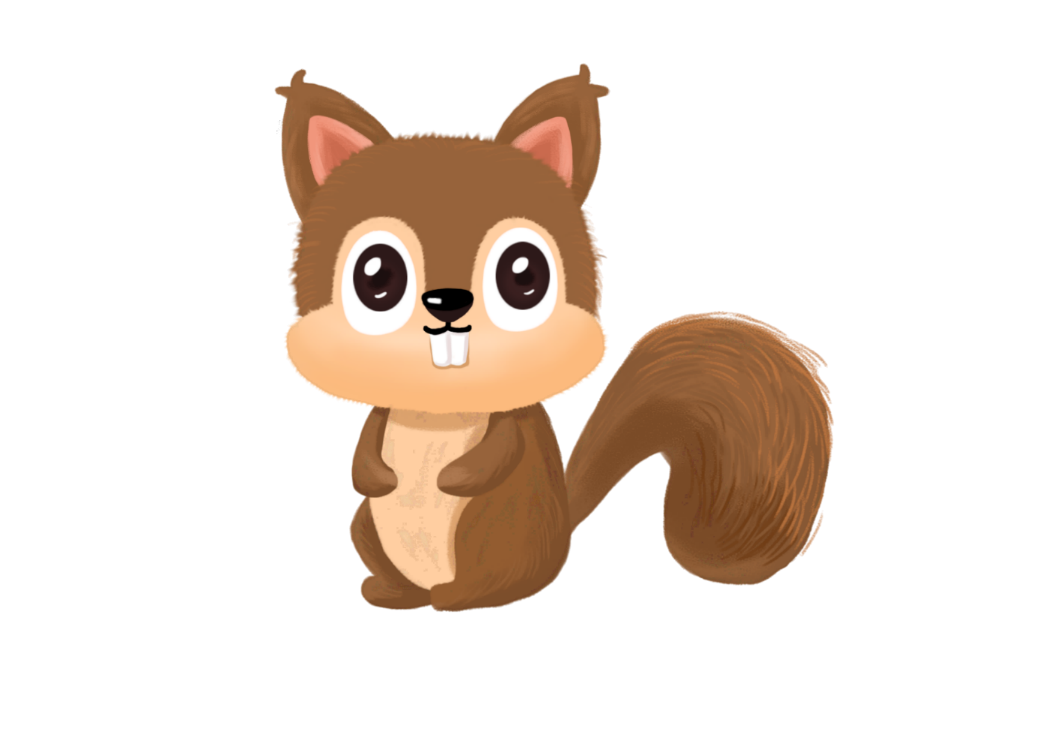 Viết
Chính tả
  Thương ông
Ông bị đau chân
Nó sưng nó tấy,
Đi phải chống gậy
Khập khiễng, khập khà,
Bước lên thềm nhà
Nhấc chân quá khó.
Thấy ông nhăn nhó,
Việt chơi ngoài sân
Lon ton lại gần,
Âu yếm, nhanh nhảu:
-Ông vịn vai cháu, 
Cháu đỡ ông lên.
[Speaker Notes: Bài giảng thiết kế bởi: Hương Thảo - tranthao121006@gmail.com]
Luyện viết từ khó
Khập khiễng, khập khà
nhăn nhó
Lon ton
nhanh nhảu
Thương ông
Ông bị đau chân
Nó sưng nó tấy
Đi phải chống gậy
Khập khiễng, khập khà
Bước lên thềm nhà
Nhấc chân quá khó
Thấy ông nhăn nhó
Việt chơi ngoài sân
Lon ton lại gần,
Âu yếm, nhanh nhảu:
-Ông vịn vai cháu, 
Cháu đỡ ông lên.
Xếp loại chữ
Nhận xét
[Speaker Notes: Bài giảng thiết kế bởi: Hương Thảo - tranthao121006@gmail.com]
2. Chọn a hoặc b.
a. Chọn ch hoặc tr thay cho ô vuông
Lần đầu tiên học chữ
Bé tung tăng khắp nhà:
Chữ gì như quả trứng gà?
Trống choai nhanh nhảu đáp là: “O….o!”
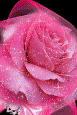 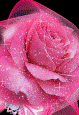 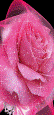 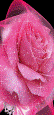 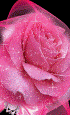 b.Chọn ac hay at thay cho ô vuông
ac
at
at
ac
at
ac
Tiết 4
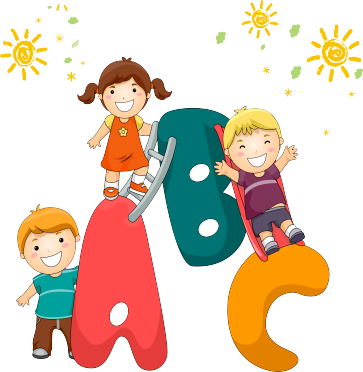 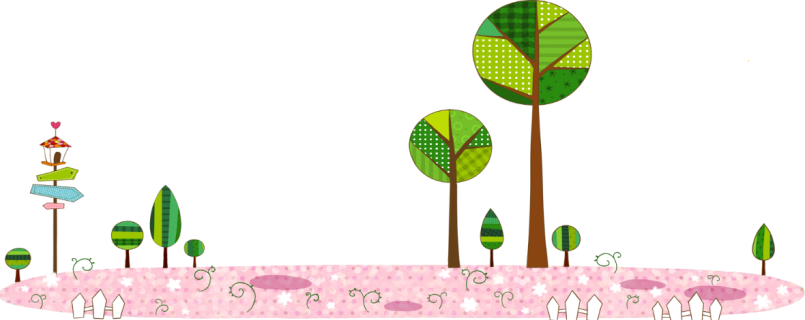 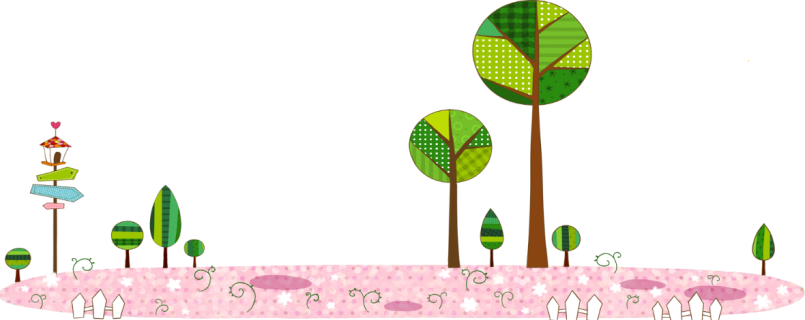 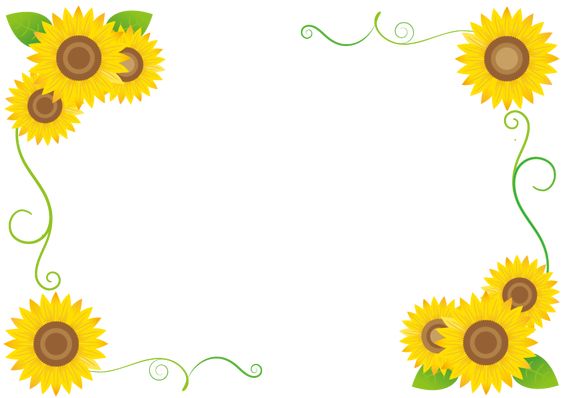 Luyện tập
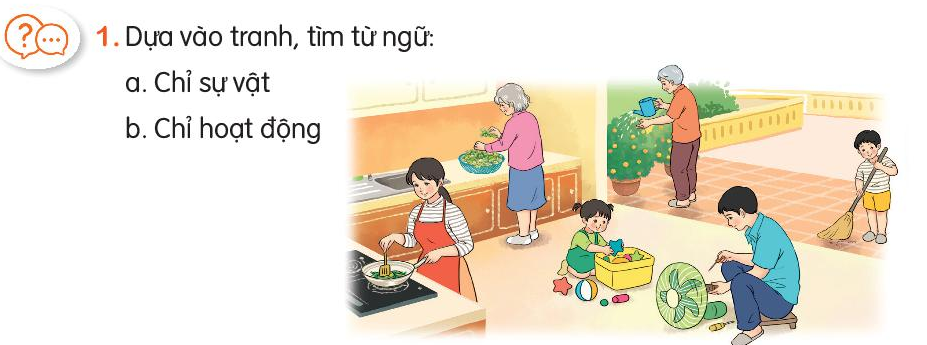 : nấu, nhặt, chơi, sửa, quét, tưới
nấu, nhặt, chơi, sửa, quét, tưới
nấu, nhặt, chơi, sửa, quét, tưới
a. Chỉ sự vật:
b. Chỉ hoạt động:
bếp, chảo, quạt, đồ chơi, chổi, cây, rau
Nấu ăn, nhặt rau, chơi đồ chơi, sửa quạt, quét  sân, tưới cây…
2. Tìm 3 từ ngữ chỉ hoạt động trong đoạn thơ dưới đây:
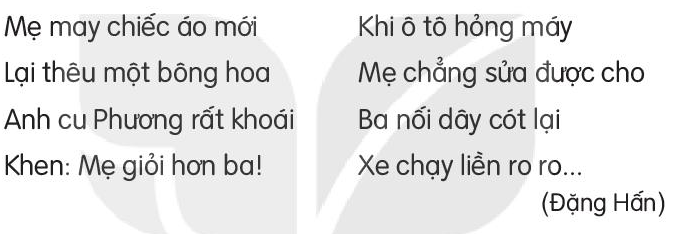 3 từ chỉ hoạt động là: may, thêu, sửa
3. Quan sát tranh và trả lời câu hỏi:
1. Ông đang đánh cờ.
2. Bà dang xem tivi.
3. Bố mẹ đang dọn nhà.
4. Bé đang học bài.
1. Ông đang đánh cờ.
2. Bà đang xem ti vi.
3. Bố mẹ đang dọn nhà.
4. Bé đang học bài.
Tiết 5
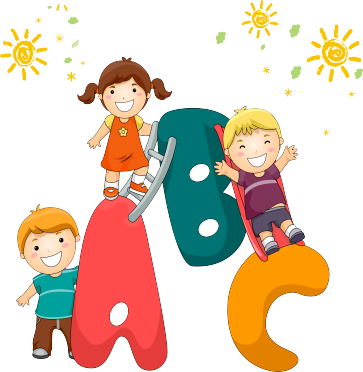 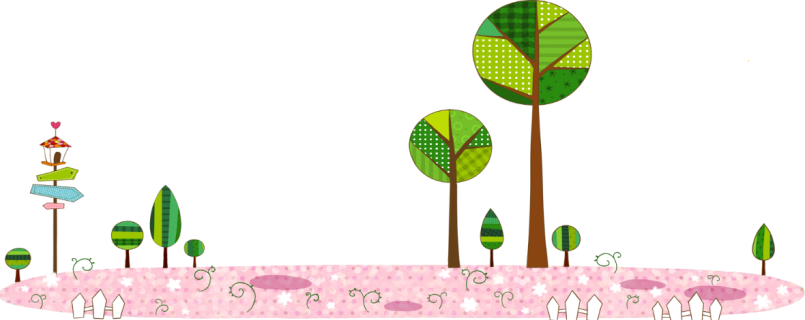 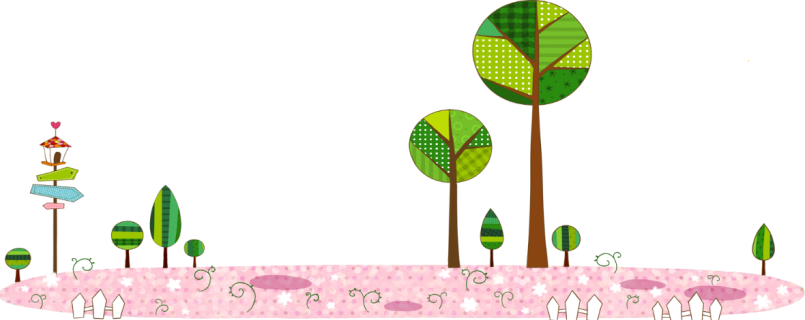 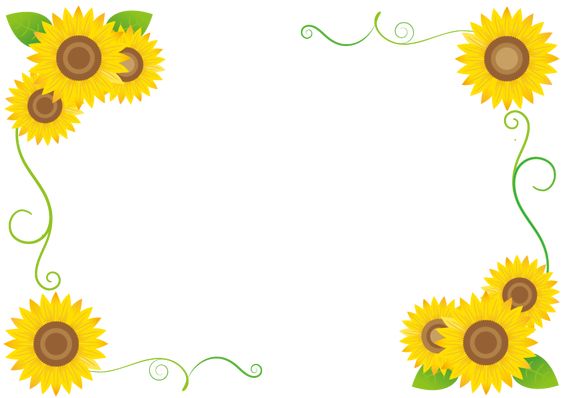 Luyện viết đoạn
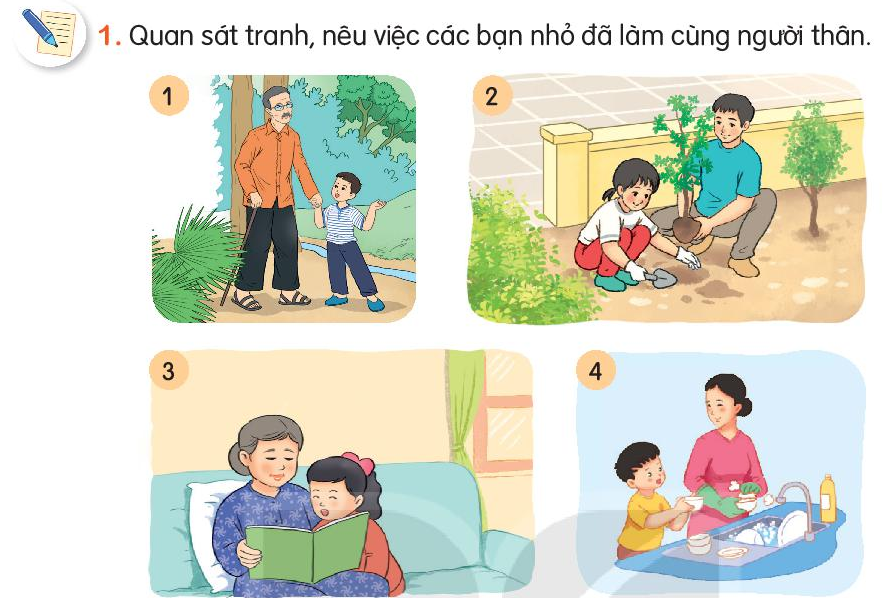 1 .Bé dắt ông đi.
2.Bé trồng cây với bố.
3. Bé đọc truyện với bà.
4. Bé rửa bát cùng mẹ.
2.Viết 3-6 câu kể về một công việc em đã làm cùng người thân.
Bài làm  
   Hằng ngày, em phụ chị gái rửa bát. Chị rửa bát còn em sẽ xếp bát lên giá để cho ráo nước. Hai chị em vừa làm vừa hát rất vui vẻ.
Em thường giúp mẹ rửa bát sau mỗi bữa ăn. Mẹ rửa trước bằng xà phòng rồi em sẽ tráng lại bát bằng nước cho sạch. Em cảm thấy rất vui vì đã có thể giúp mẹ làm việc nhà.
Kể từ lúc lên lớp 2, tối nào em cũng phụ mẹ rửa bát. Sau khi ăn cơm xong, mẹ và em cùng dọn bát để vào bồn rửa. Mẹ rửa bằng xà phòng còn em tráng lại bằng nước cho sạch. Em cảm thấy rất vui vi được giúp đỡ mẹ làm việc nhà.
Chủ nhật, em được nghỉ học. Em đã giúp mẹ nấu cơm. Mẹ phân công cho em việc nhặt rau và rửa bát. Còn mẹ thì nấu canh, kho thịt. Công việc nấu nướng thật vất vả. Em cảm thấy vui vì đã giúp mẹ được phần nào công việc nhà.
Chiều nay, sau khi tan học, em và mẹ đã cùng nhau đi siêu thị mua đồ. (2) Hai mẹ con đã dạo một vòng và mua các món đồ cần thiết để chuẩn bị cho bữa tối. (3) Thanh toán xong, em chủ động giúp mẹ xách túi đồ ra xe, rồi từ nhà xe lên phòng bếp. (4) Em rất vui khi được giúp mẹ một việc nhỏ như thế này.
Kể từ khi lên lớp 2, tối nào em cũng phụ mẹ rửa bát. Sau khi ăn cơm xong, mẹ và em cùng dọn bát để vào bồn rửa. Mẹ rửa bằng xà phòng còn em tráng lại bằng nước cho sạch. Chẳng mấy chốc mâm bát đã được rửa sạch trắng tinh. Em cảm thấy rất vui vì được cùng mẹ rửa bát.
Bài làm

   Chủ nhật, em được nghỉ học. Buổi trưa, em thường được giúp mẹ nấu cơm. Mẹ đã vui vẻ vì em đã phụ giúp mẹ. Mẹ phân công cho em việc nhặt rau và rửa rau. Còn mẹ thì bận rộn nấu canh, kho thịt, cá. Công việc nấu nướng của mẹ thật vất vả.  Em cảm thấy thương mẹ thật nhiều.
Bài làm 
   Chủ nhật, em được nghỉ học. Buổi trưa, em đề nghị được giúp mẹ nấu cơm. Mẹ rất vui vẻ đồng ý. Mẹ phân công cho em việc nhặt rau và rửa rau. Còn mẹ thì bận rộn nấu canh, kho thịt. Công việc nấu nướng thật vất vả. Em cảm thấy thương mẹ thật nhiều.
Cuối tuần, em được nghỉ học . Chính vì vậy, em đã giúp mẹ làm việc nhà. Sáng sớm, em dậy sớm để phơi quần áo với mẹ. Buổi trưa, em giúp mẹ nhặt rau. Đến chiều, em đi chợ cùng mẹ. Mẹ đã mua rất nhiều đồ dùng. Em và mẹ nói chuyện rất vui vẻ. Em cảm thấy hạnh phúc vì đã giúp đỡ được mẹ việc nhà.
Tết là thời điểm em mong chờ nhất. Vì đó là dịp em được cùng mẹ đi sắm tết. Năm nào cũng vậy, em sẽ cùng mẹ đến chợ chọn và mua một cây đào, (cây quất) ở chợ hoa gần nhà. Em còn được mẹ đưa đi chợ mua sắm quần áo mới. Mỗi lần đi sắm tết cùng mẹ, em lại thấy thật sung sướng và hạnh phúc. Được đi chợ vào những ngày cuối năm giúp em hiểu biết thêm về phiên chợ quê ngày tết thật thú vị.
Thứ bảy tuần trước, em được nghỉ học. Em đã cùng anh trai đi câu cá. Trước đó, anh đã ra vườn đào giun để làm mồi câu. Sau đó, hai anh em lai nhau ra chiếc ao gần nhà em. Anh đã dạy em cách câu cá. Em rất hào hứng làm theo. Sau khoảng một hồi lâu một chú cá đã cắn câu. Em và anh vui mừng lắm. Em rất thích đi câu cá cùng anh.
Tết luôn là thời điểm em mong chờ nhất. Vì đó là dịp em được cùng mẹ đi sắm Tết. Năm nào cũng vậy, em sẽ cùng mẹ đi mua đào, mai ở chợ hoa gần nhà. Em còn được mẹ đưa đi chợ sắm quần áo mới. Mỗi lần đi sắm Tết cùng mẹ, em lại thấy thật hân hoan và hạnh phúc.
Bố em thường dành nhiều thời gian để đọc sách. Bố đã truyền tình yêu sách cho em. Ngày chủ nhật cuối tuần, hai bố con sẽ đi thư viện để đọc sách. Bằng cách này, em đã khám phá nhiều tri thức mới mẻ. Em rất biết ơn bố vì đã dạy em nhiều điều trong cuộc sống.
Nhân ngày sinh nhật của mẹ, em và chị gái đã quyết định sẽ làm bánh để tặng mẹ. Món quà tuy bé nhỏ nhưng gửi gắm rất nhiều tình cảm của hai chị em. Chúng em đã làm một chiếc bánh hình trái tim, bên trên có ghi dòng chữ: "Chúng con yêu mẹ nhiều!". Tuy không quá đẹp mắt nhưng món quà này lại khiến mẹ rất vui. Đây là một kỉ niệm rất đẹp về gia đình mà em sẽ không bao giờ quên. Em cảm thấy hạnh phúc vì đã giúp đỡ được mẹ việc nhà.
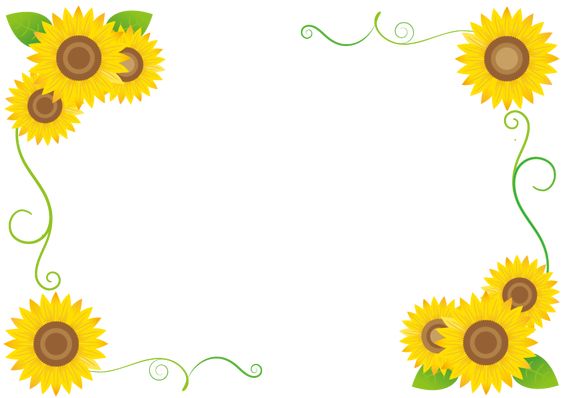 Tiết 6
Đọc mở rộng
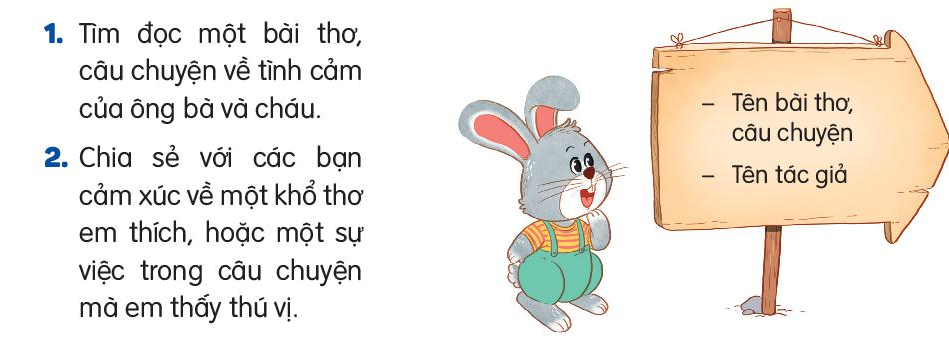 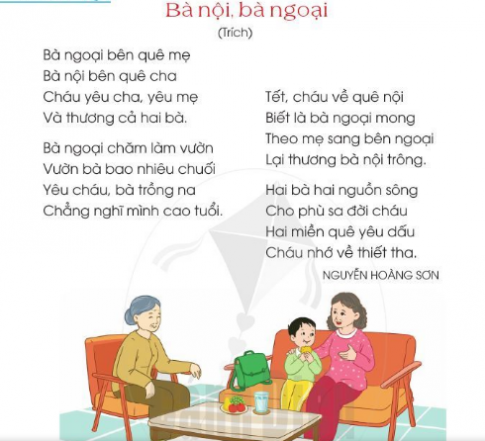 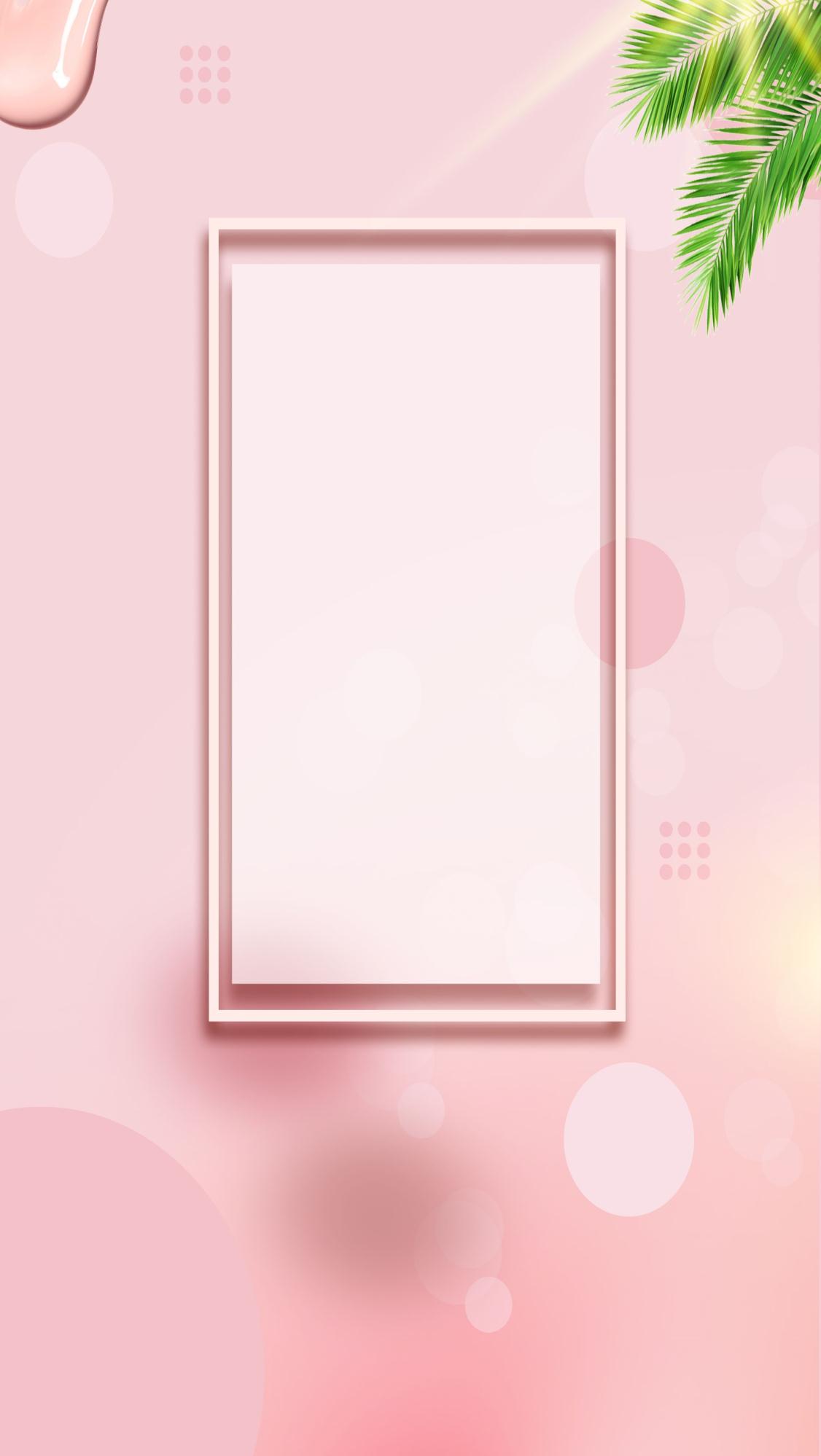 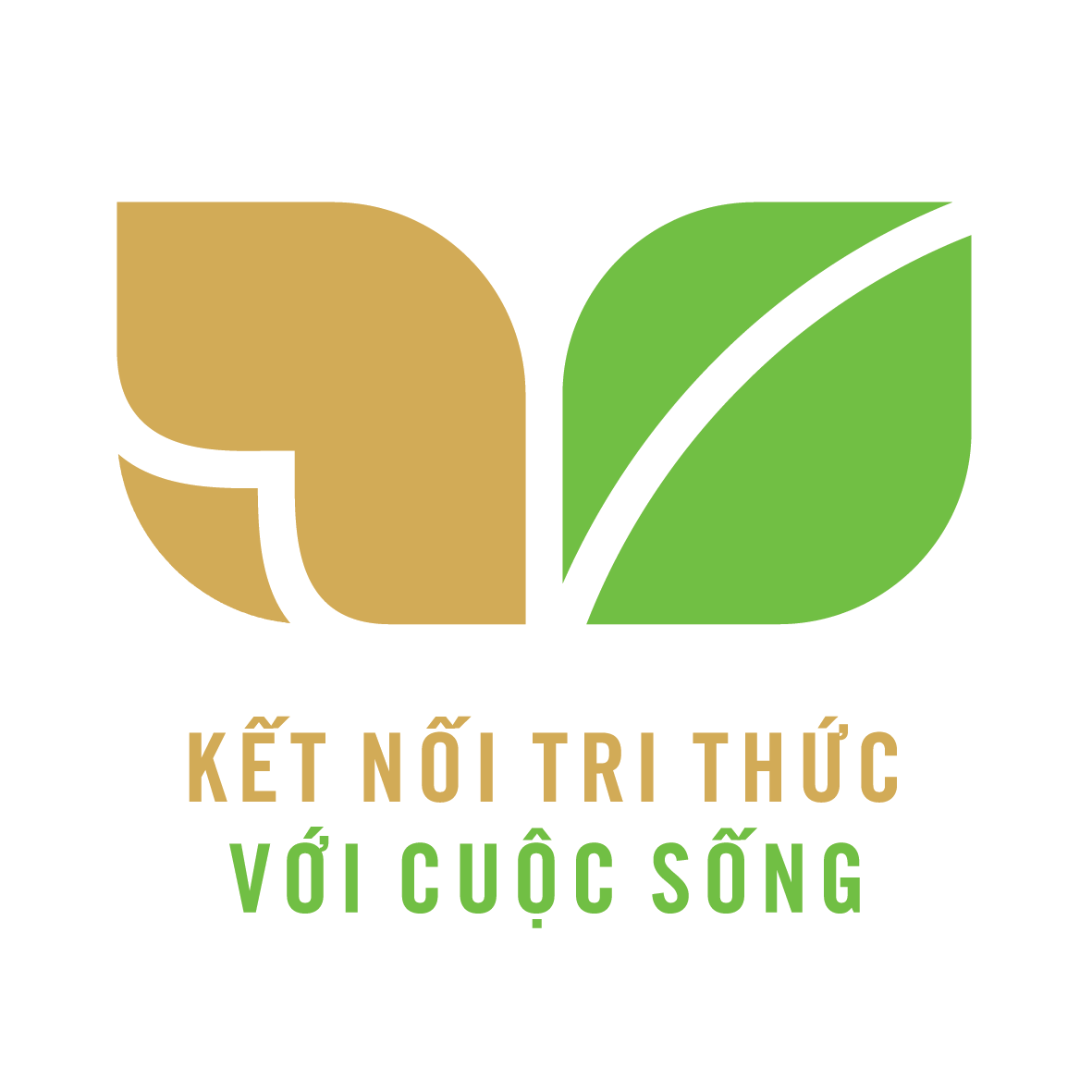 CỦNG CỐ BÀI HỌC
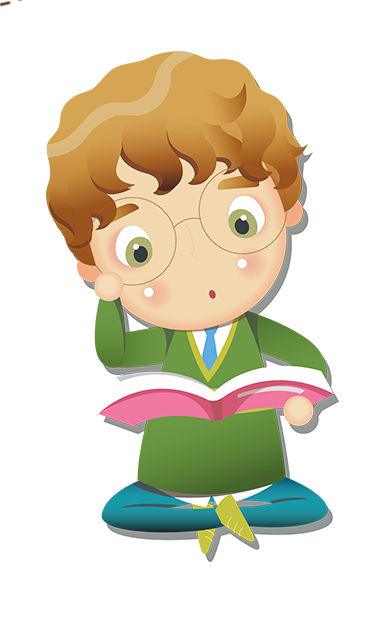 [Speaker Notes: Bài giảng thiết kế bởi: Hương Thảo - tranthao121006@gmail.com]